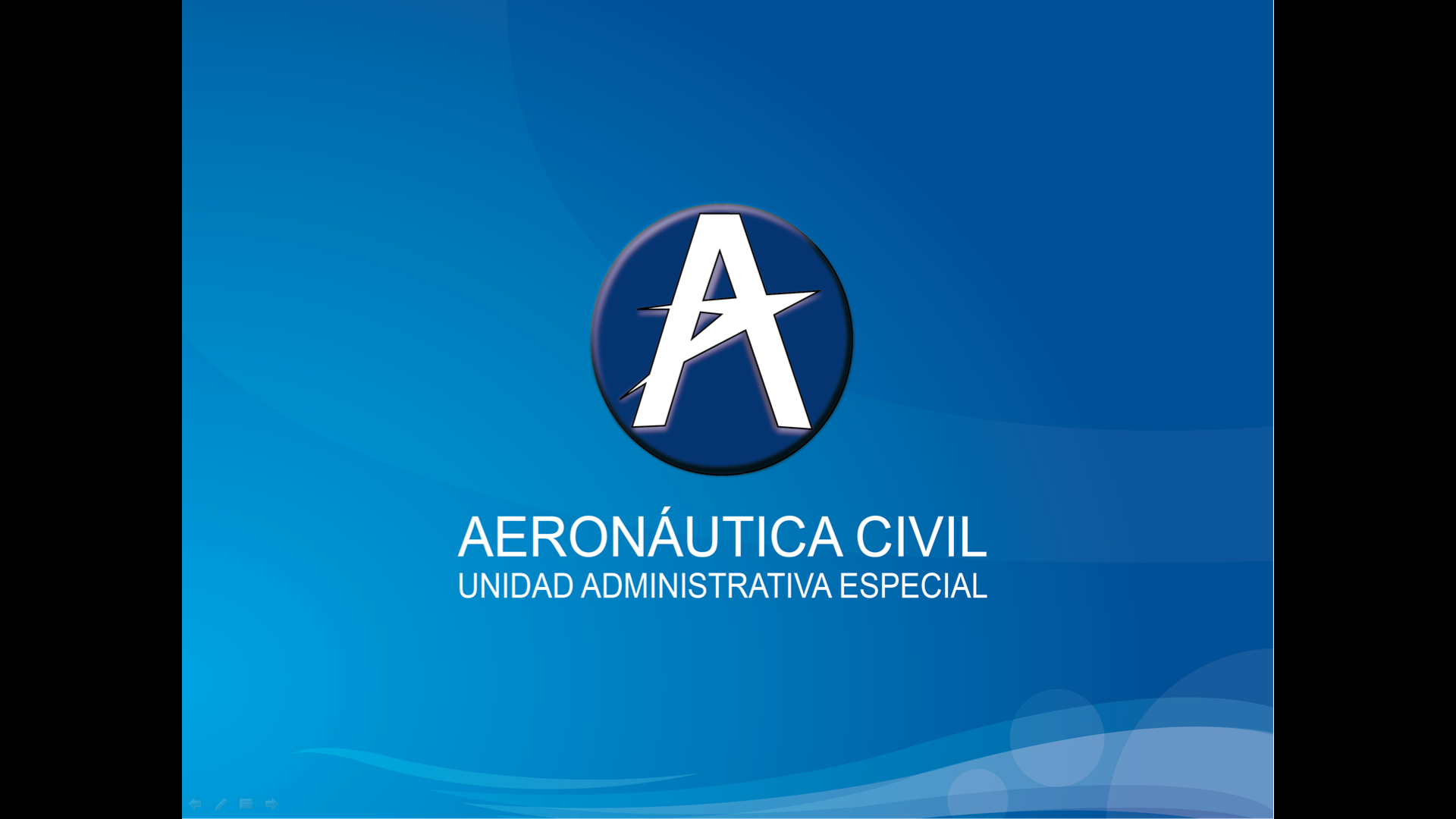 BOLETIN DE CALIDAD DEL SERVICIO
QUEJAS  ENERO – AGOSTO
2015
INFORME DE QUEJAS 
AEROLINEAS NACIONALES 
ENERO – AGOSTO 
2015
COMPARATIVO DE QUEJAS POR CADA 100.000 PASAJEROS 
2014-2015
COMPARATIVO DE QUEJAS POR CADA 100.000 PASAJEROS 
2014-2015
COMPARATIVO DE QUEJAS POR CADA 100.000 PASAJEROS 
2014-2015
INFORME DE QUEJAS
AEROLINEAS INTERNACIONALES 
ENERO –AGOSTO 
2015
COMPARATIVO DE QUEJAS INTERNACIONALES POR CADA 100.000 PASAJEROS 2014-2015
CON MAYOR TRAFICO EN AGOSTO 2015
COMPARATIVO DE QUEJAS INTERNACIONALES POR CADA 100.000 PASAJEROS 2014-2015
CON MAYOR TRAFICO EN AGOSTO 2015
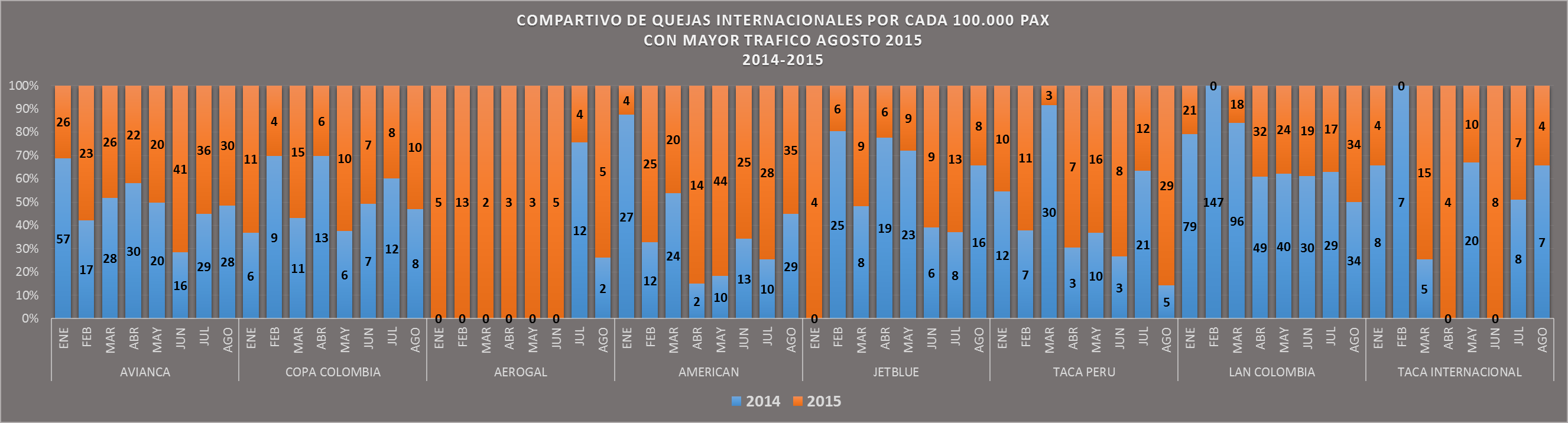 COMPARATIVO DE QUEJAS INTERNACIONALES POR CADA 100.000 PASAJEROS 2014-2015
CON MAYOR QUEJAS ACOMULADAS A AGOSTO 2015
COMPARATIVO DE QUEJAS INTERNACIONALES POR CADA 100.000 PASAJEROS 2014-2015
CON MAYOR QUEJAS ACOMULADAS A AGOSTO 2015
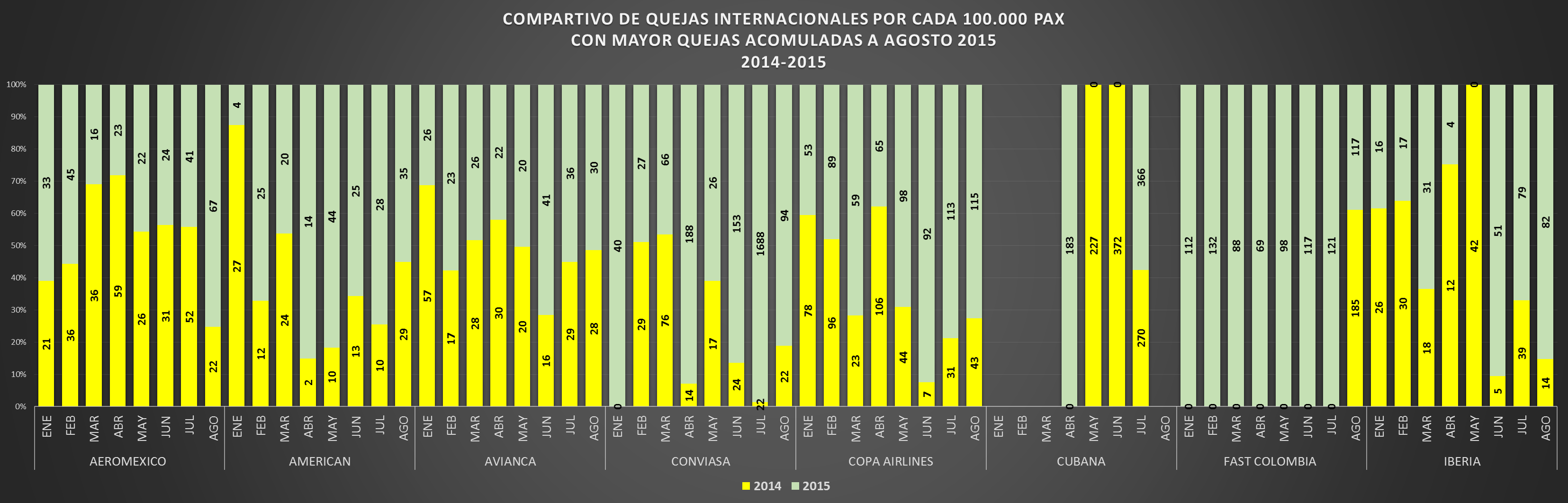 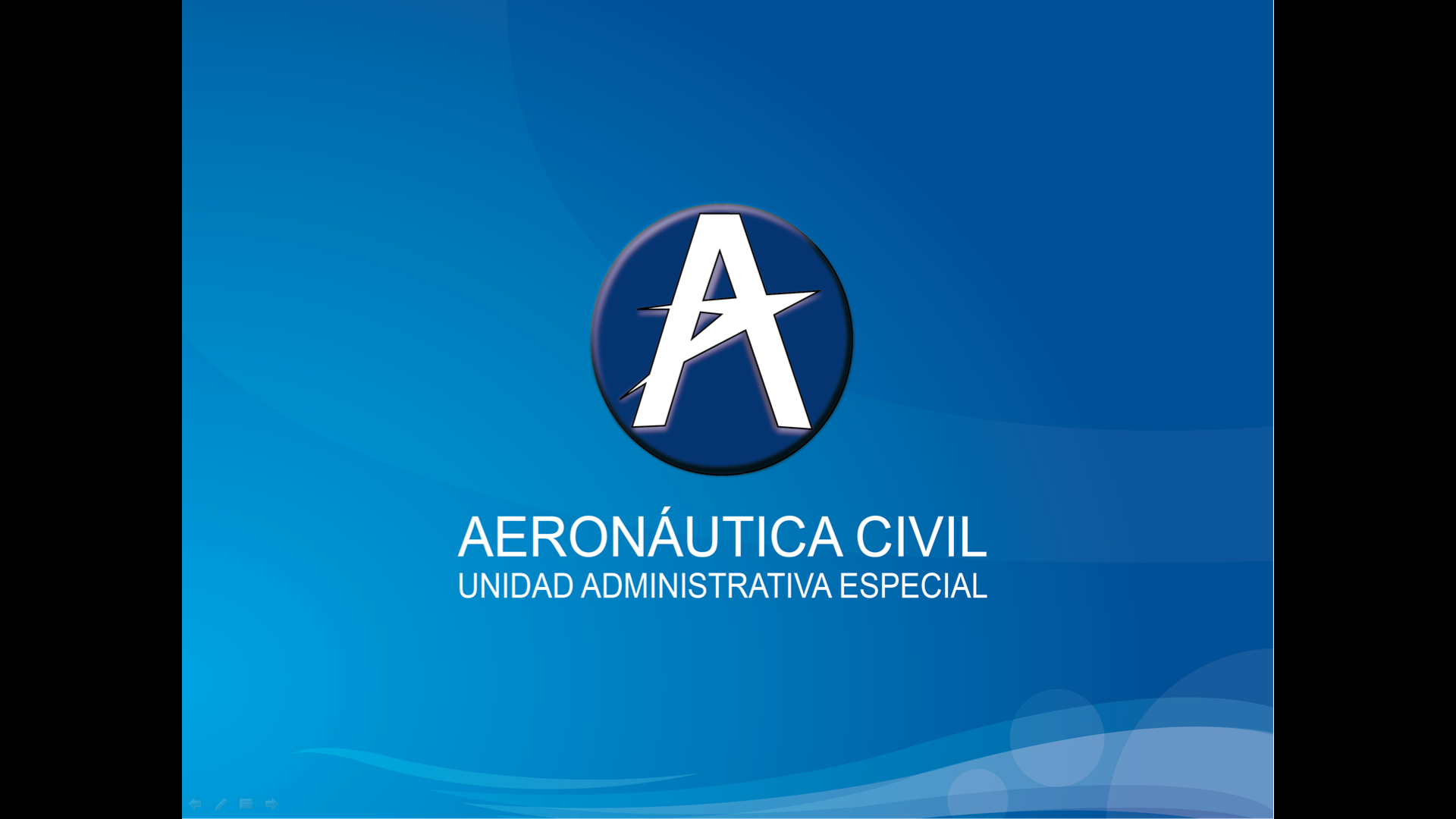 GRACIAS